Implementing a Public Health / Community Pharmacy Pandemic Preparedness Memorandum of Understanding (MOU)
Overview
MOU Background:  How Did We Get Here?
Mutual and Specific Benefits of an MOU
For public health
For community pharmacies
MOU Components
Enrollment and training
Allocation
Distribution
Documentation
Payment
Communication
Steps Toward Implementation
MOU Background
Community Pharmacy Role in Seasonal and Pandemic Immunizations
Pharmacists are already important routine immunizers across the United States
Approximately 260,000 pharmacists provide vaccinations
20% of seasonal influenza vaccinations of adults are administered in a pharmacy or retail setting
Pharmacists would become even more crucial during a pandemic
Pharmacists were underutilized during H1N1 (2009)
If vaccine were provided in a more timely way, the time to vaccinate the public could be reduced significantly
Widespread vaccination at or after the peak of disease would have little impact
The Bottom Line:  Public Health Needs Community Pharmacies to Protect the Public During A Pandemic
Unique Influenza Pandemic Logistics/Planning
Planning Gaps
Few state or local public health agencies have formal agreements in place with pharmacies to improve pandemic response 
One-third of public health programs would incorporate pharmacies later in the vaccine response
Too late!
Even with sufficient vaccine supply, many public health programs report that less than 5% of state pandemic vaccine would be allocated to pharmacies
Addressing the Planning Gaps:  An MOU Template
CDC and ASTHO Partnership (2013) to determine best practices for increasing coordination
Template MOU (2015)
Pilot project in three states to test implementing MOU (2015-2016)
Arkansas
Tennessee
Georgia
Stakeholder meeting at American Pharmacists Association (APhA) annual meeting (March 2016) 
APhA
ASTHO
CDC
NASPA
NACDS
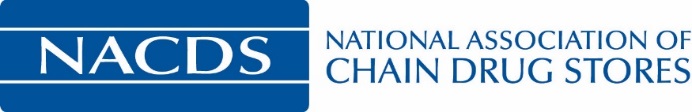 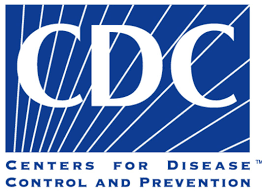 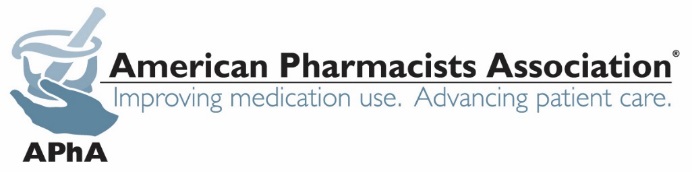 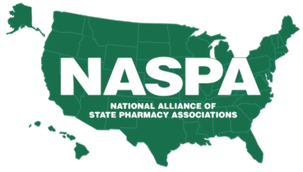 MOU Benefits
Mutual Benefits:  A Pandemic Preparedness MOU Serves Public Health and Community Pharmacies
Improved coordination before and during pandemic
Stronger partnerships overall
Faster, more efficient access to vaccine for the public
Specific Benefits
For Community Pharmacies
For Public Health
Ensure early allocation of federal pandemic vaccine supply for community pharmacies
Standardize operations and points of contact
Develop a distribution approach in advance
Educate public health about pharmacy planning and response
Use public health infrastructure, as needed
Reduce waste and improve efficiency
Clarify expectations and plan for information sharing
Strengthen partnerships for other public health emergencies as well as routine healthcare issues
Leverage strengths of all partners
Use existing pharmacy infrastructure to increase public vaccine access points
Reach full vaccine coverage of the public sooner 
Ensure equity among all pandemic vaccinators
Strengthen partnerships and model approaches for other dispensing and clinical services
MOU Components
MOU Components
Pharmacist vaccinator enrollment and training
Pandemic vaccine allocation
Pandemic vaccine distribution
Pandemic vaccination documentation
Includes use of immunization information systems (IIS)
Pandemic vaccine payment issues
Communication
Provider Enrollment and Training
Pharmacy may enroll/register all pharmacy sites as pandemic vaccination sites (vs. registering each site separately)
Pharmacy is responsible for ensuring vaccinators have appropriate training, certification and following all guidance from state/CDC
Pharmacy is expected to sign Pandemic Vaccine Provider Agreement Form, if and when available and required by CDC
State responsible providing technical assistance, material, information, and resources, as available to assist the pharmacy
Allocation
Existing vaccination capacity of pharmacy, geography, pandemic epidemiology, supply, and other factors should be considered in making allocation decisions and may vary over time
Weekly pharmacy vaccine allocation from state should be considered in advance of response activation
Distribution
Once pharmacy’s pandemic vaccine allocation is determined, it may be shipped to one site by CDC’s contracted distributor
Pharmacy and/or its existing distributor may do secondary distribution to sites/ stores, in consultation with state
Information on secondary distribution should be shared with state at least weekly or as determined by state law/policies for the duration of time requested by the state
Documentation
Vaccine administration data from pharmacy sites should be submitted to vaccine registry/ IIS within 1 week of date of administration, if applicable
System for assessing prior pandemic vaccination status should be planned for, if multiple doses are required
Payment
Federal government will purchase all pandemic vaccine and constituent products
Pharmacy may seek payment for vaccine administration, cannot exceed the regional Medicare vaccination administration rate
Pharmacy encouraged not to turn patients away due to inability to pay for vaccine administration payment
If the Emergency Prescription Assistance Program (EPAP) is enacted by the Federal government, pharmacy may utilize the EPAP mechanism, if allowable
Communications
Pharmacy Responsibilities
State Responsibilities
Coordinate with State Pharmacy Association, so that a pharmacy representative participates in State Pharmacy Association meetings, if applicable.
Coordinate with the state to ensure statewide consistency with implementation of screening forms, educational material, billing, and training
Participate in all planning discussions and exercises with state, as applicable
Document vaccinations administered in the state IIS or as required by the state
Provide planning and technical assistance to the Pharmacy
Provide timely updates regarding vaccine allocations, releasable information regarding the emergency, and changes in guidance
Coordinate with State Pharmacy Association and/or Board of Pharmacy in advance
Coordinate with pharmacy to retrieve and/or dispose of any unused pandemic vaccine
Steps to MOU Implementation
Steps in the MOU Process … and Beyond
Contact Information
[Add here]